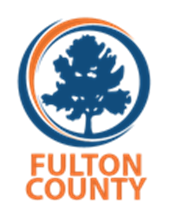 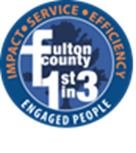 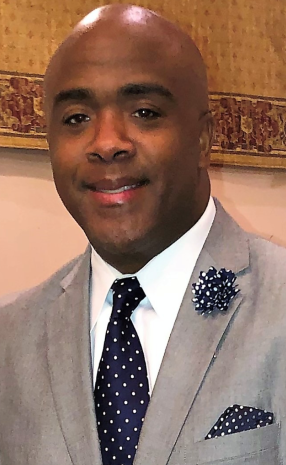 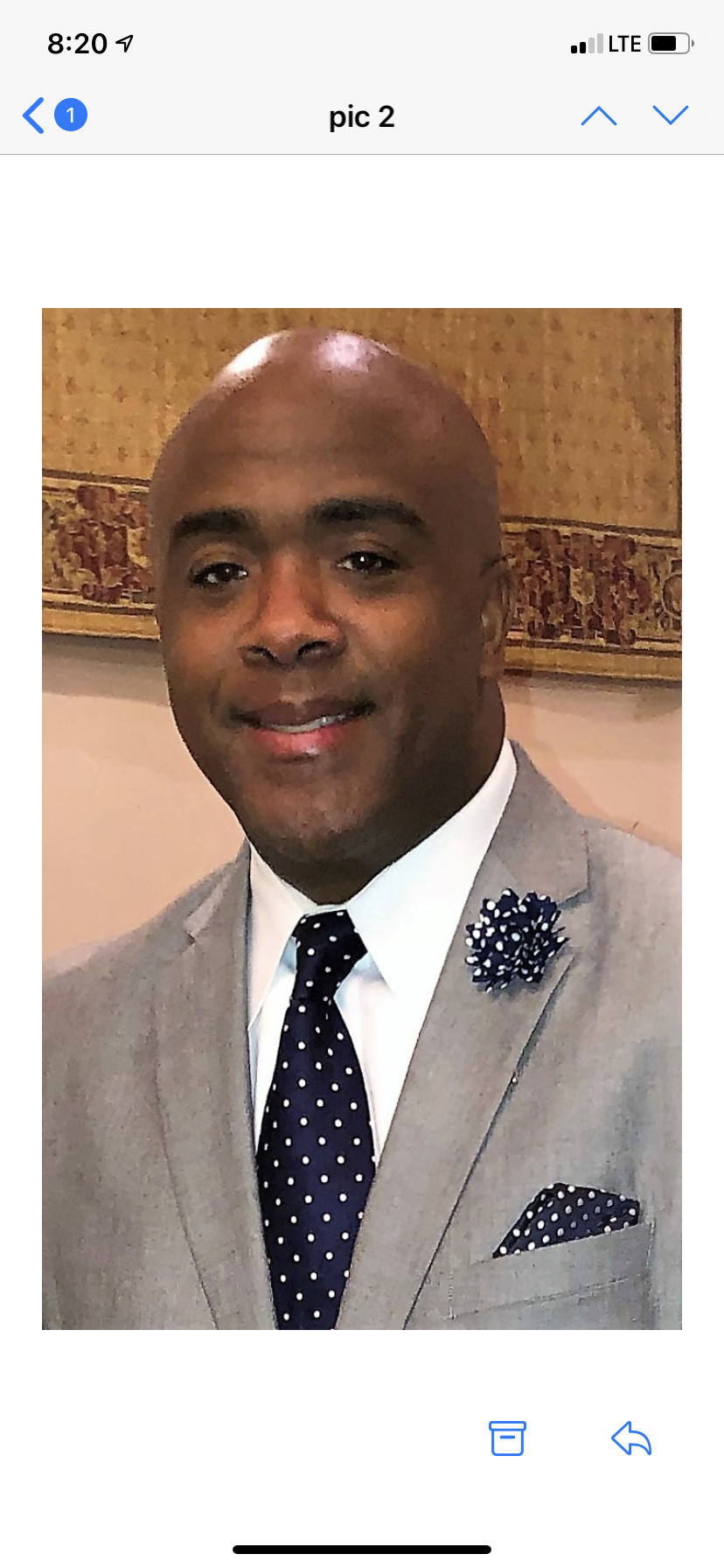 Congratulations and welcome to Fulton County Government! 

W e are excited to have you join our team. My name is Jeffrey Dinkins, Sr. and I will serve as your New Employee Orientation Facilitator. 

 If you need any assistance, please contact me via email: jeffrey.dinkins@fultoncountyga.gov
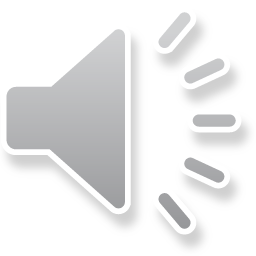